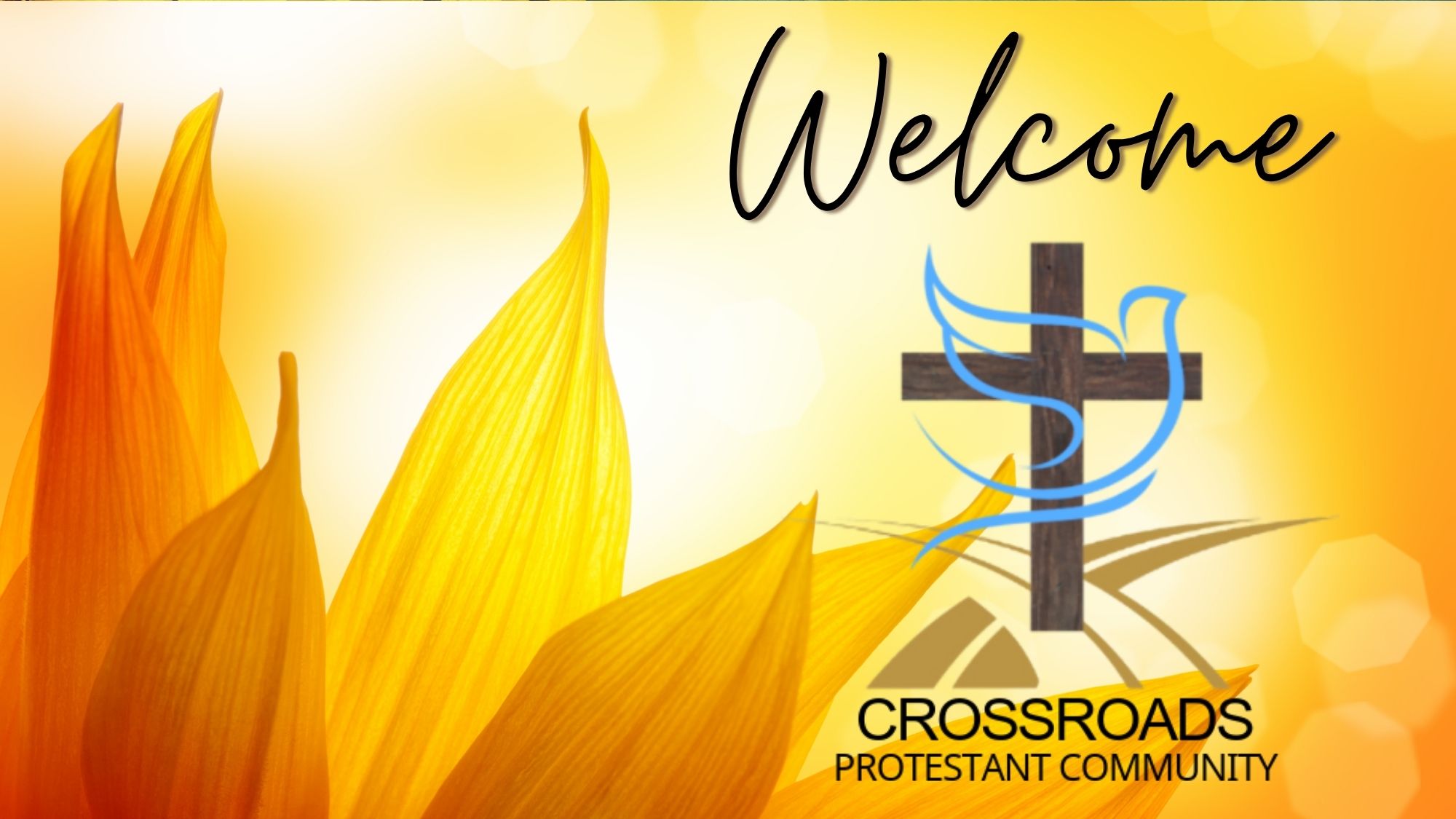 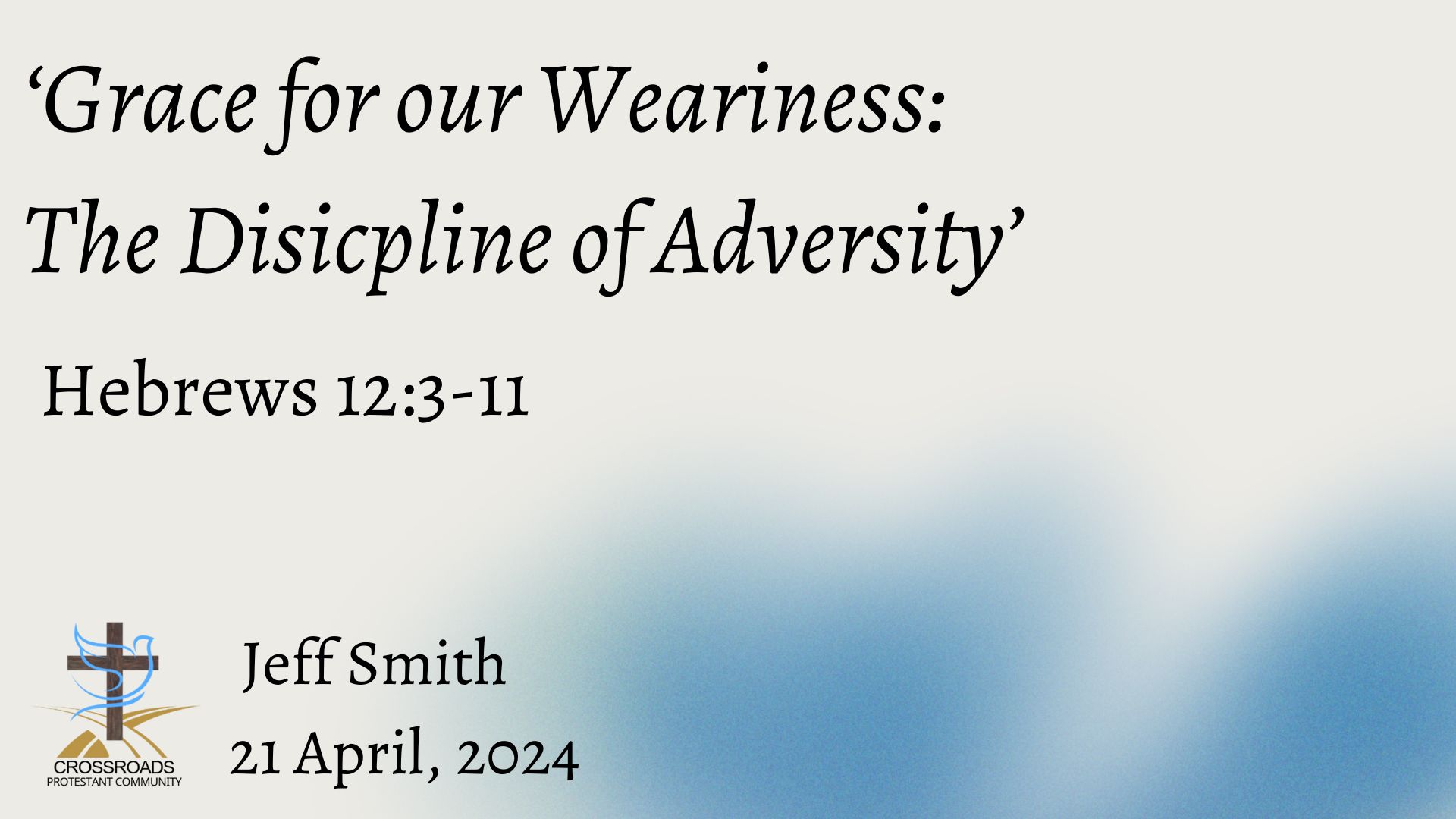 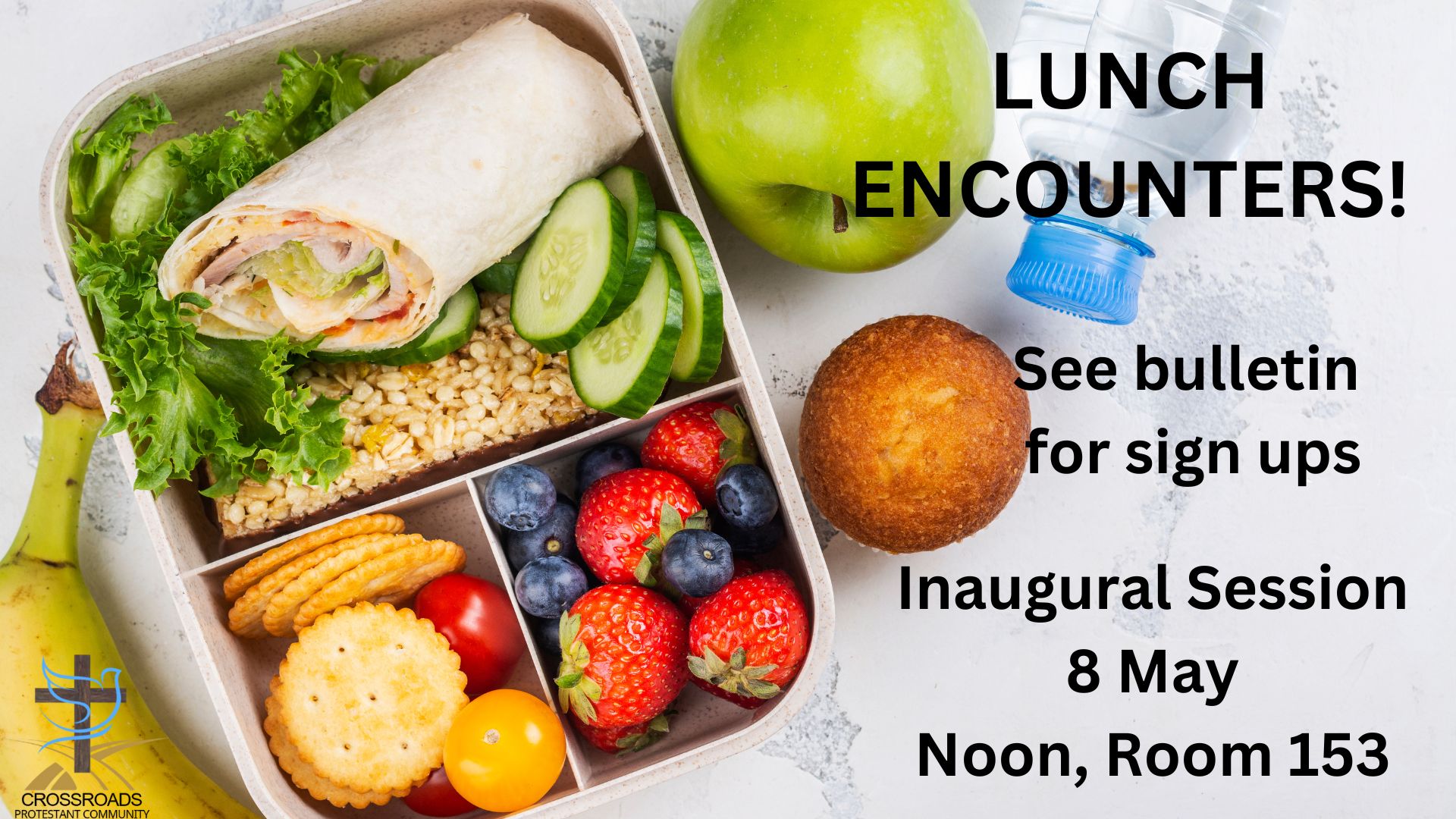 CROSSROADS 
PROTESTANT COMMUNITY
STAY CONNECTED!
Scan the QR Code below
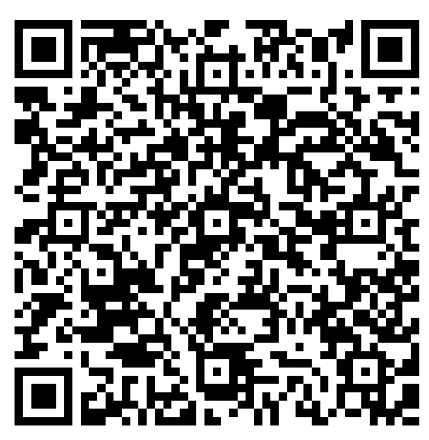 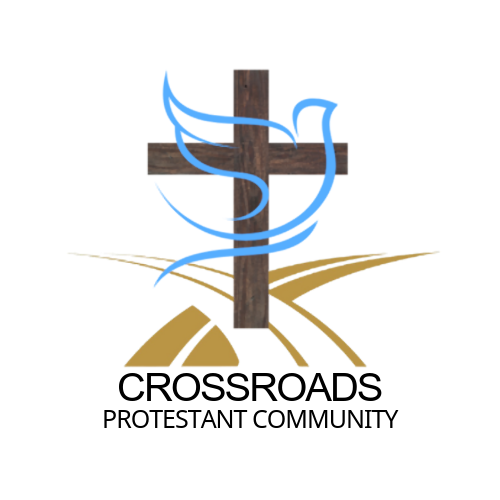 Campus Life Military
Sharing and connecting with God’s story 
Building authentic, Christ-sharing relationships
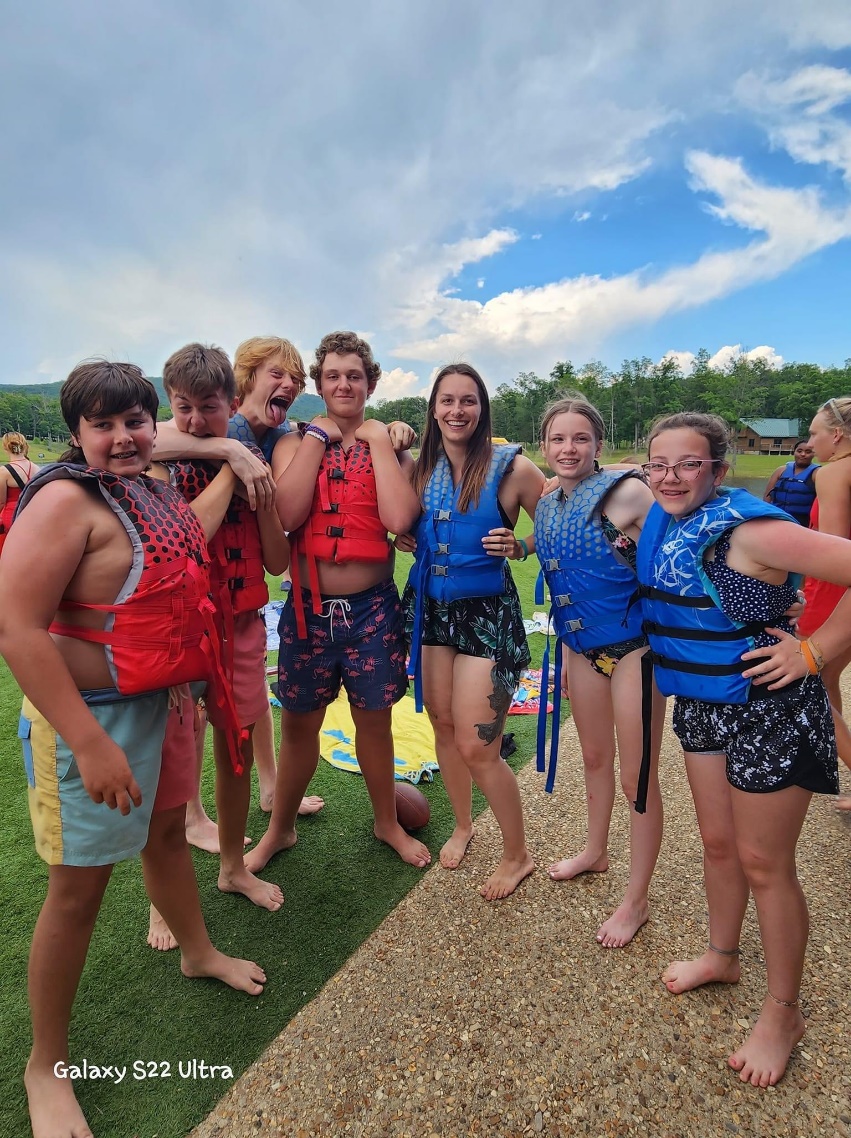 Who: 6th-12th Grade
When: Wednesdays from 1830-1945 
Where: Harrold Youth Center
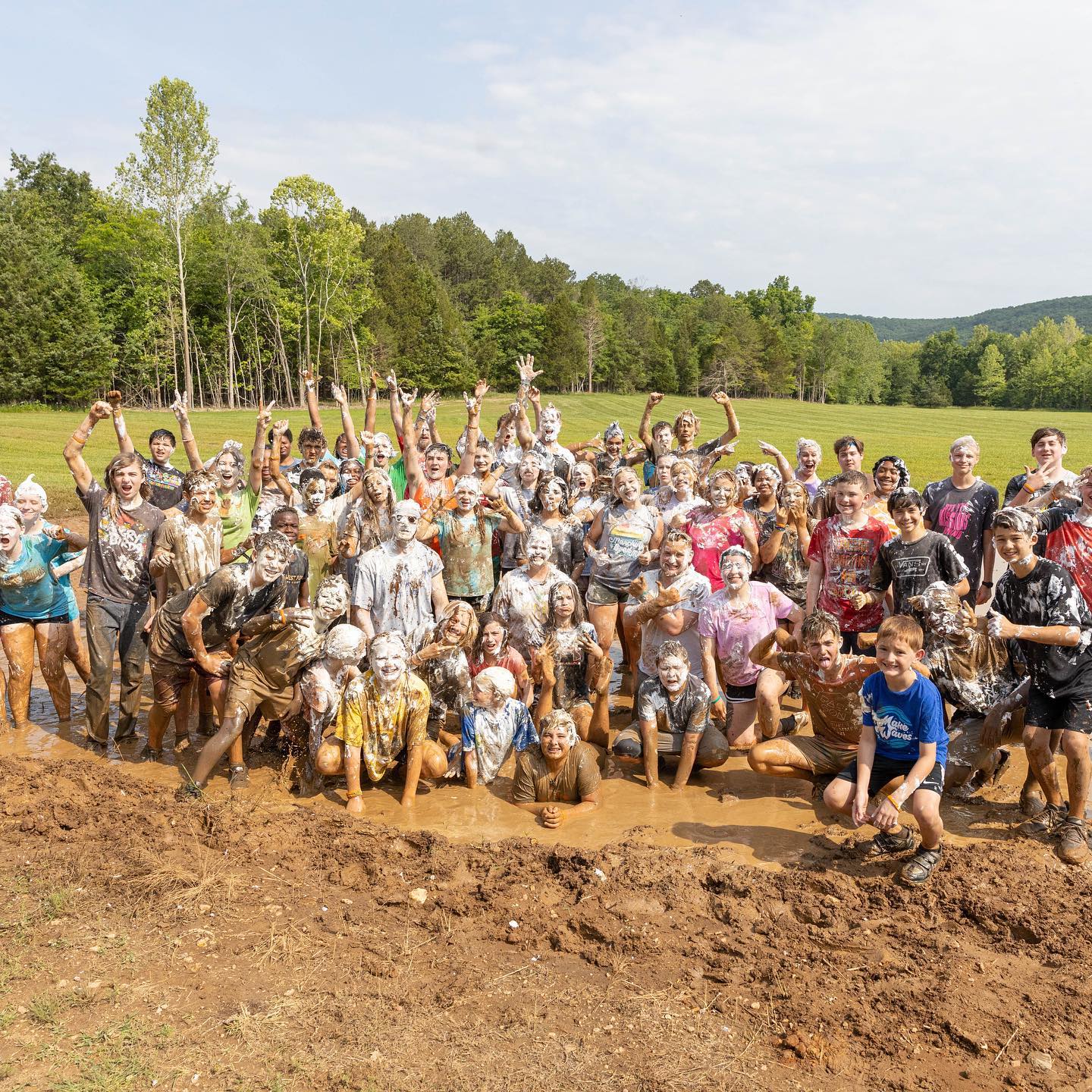 POC: Samantha Odle
(605) 569-3820
sodle@yfc.net
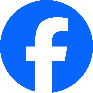 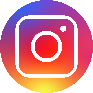 Ft. Leavenworth Club – Campus Life Military
@campuslifefortleavenworth
Seeking Volunteers
Campus Life Military needs volunteers who love military youth and want to create authentic, Christ-sharing relationships.
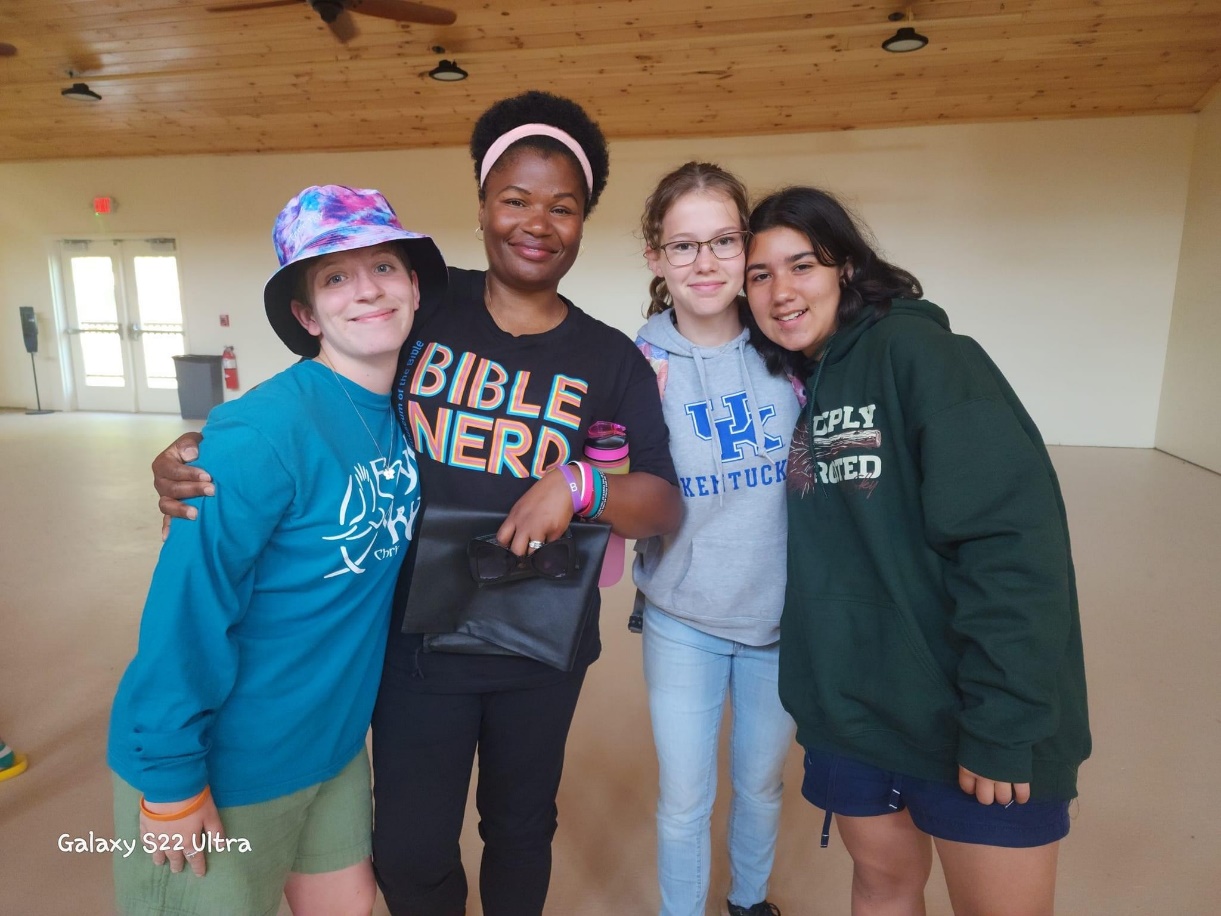 Ministry Opportunities:
(Included, but not limited to)
Club volunteer
Small group leader
Activity / event support
Driver for off-post events
Prayer support team
Financial support team
Spiritual support team
POC: Samantha Odle
(605) 569-3820
sodle@yfc.net
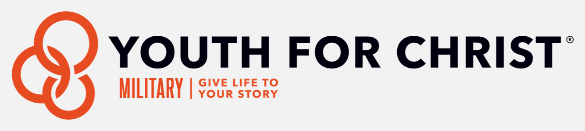 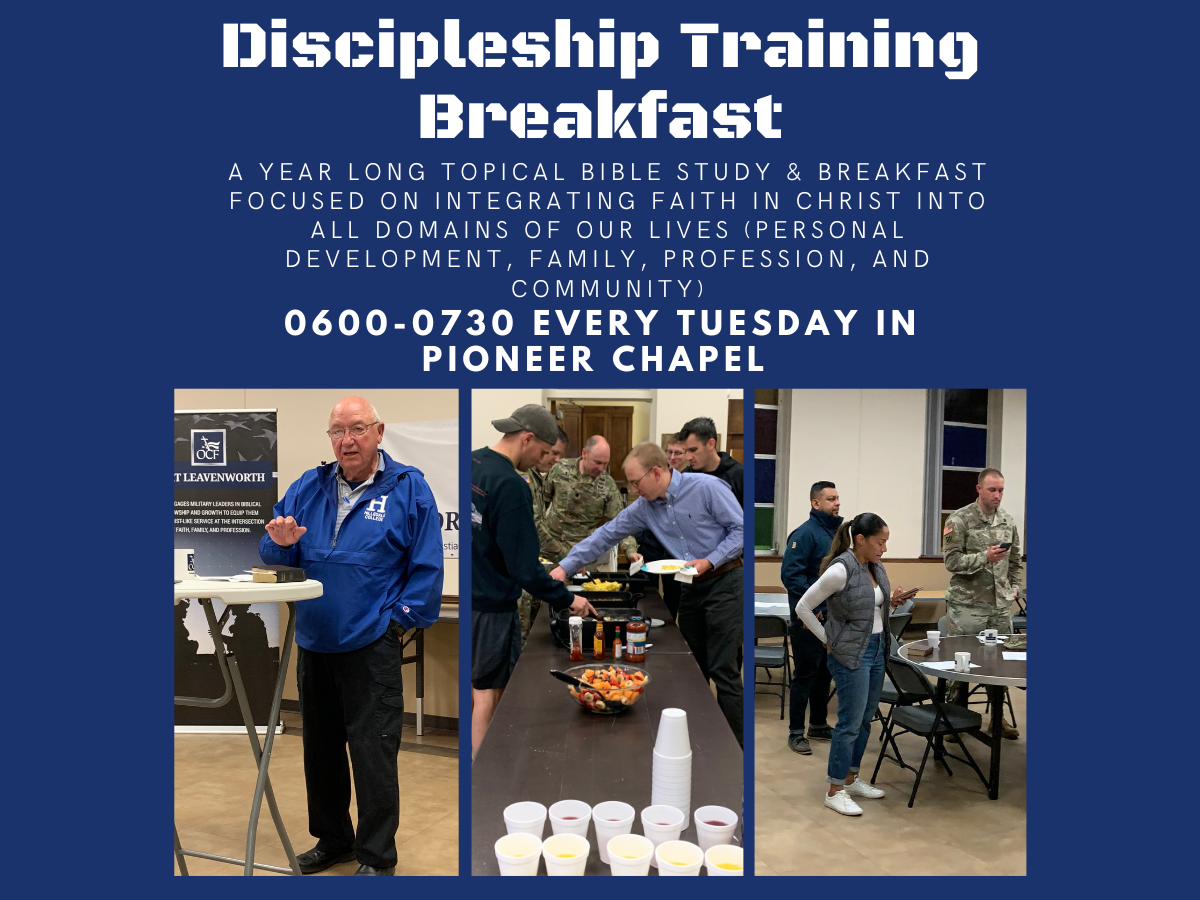 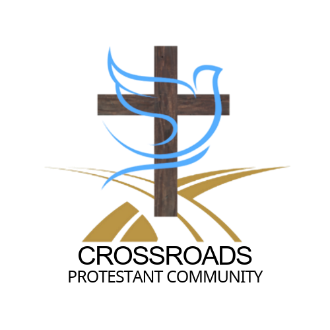 ADULT SUNDAY SCHOOL
That the World May Know, Volume 7With Ray Vander Laan
Walk as Jesus Walked: Being a Disciple in a Broken World
Come discover the fierce passion of our early Christian brothers and sisters to walk like Jesus—even when the path became treacherous 
Filmed on location in Turkey
Beginning Sunday 7 April 2024
Room 153, Frontier Chapel and on Zoom at 1000
  Questions? Dr. Dean Nowowiejski
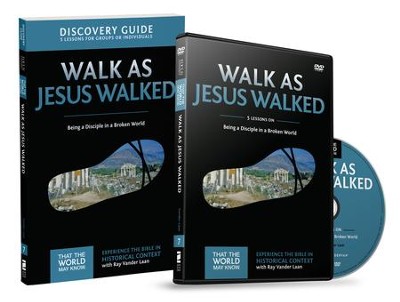 ADULT SUNDAY SCHOOL
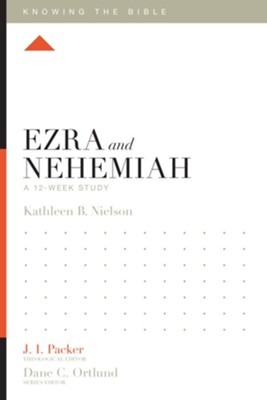 EZRA & NEHEMIAH 

Discover God's mercy and faithfulness in Ezra and Nehemiah 

Room 158, Frontier Chapel, 0945
ADULT SUNDAY SCHOOL
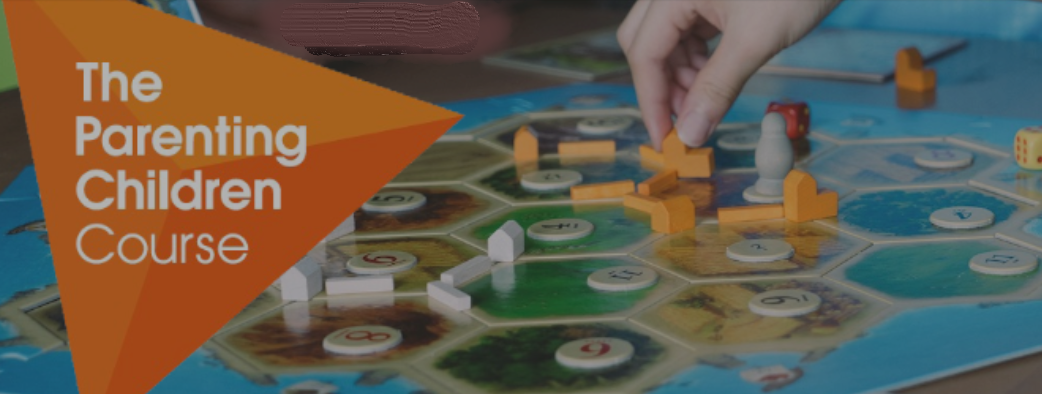 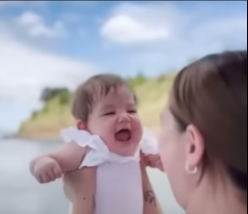 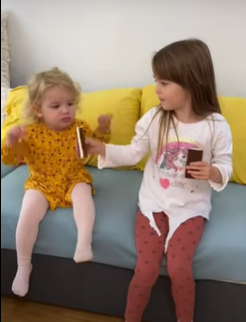 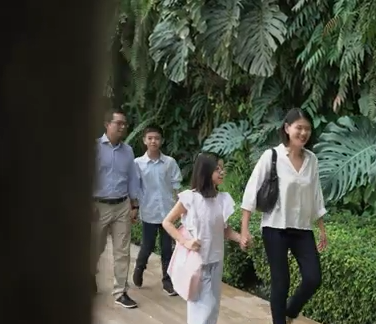 BEGINS 7 JANUARY
Randy and Linda Klinger
Room 150, 0945-1045
Alpha Video Series
DIGITAL GIVING
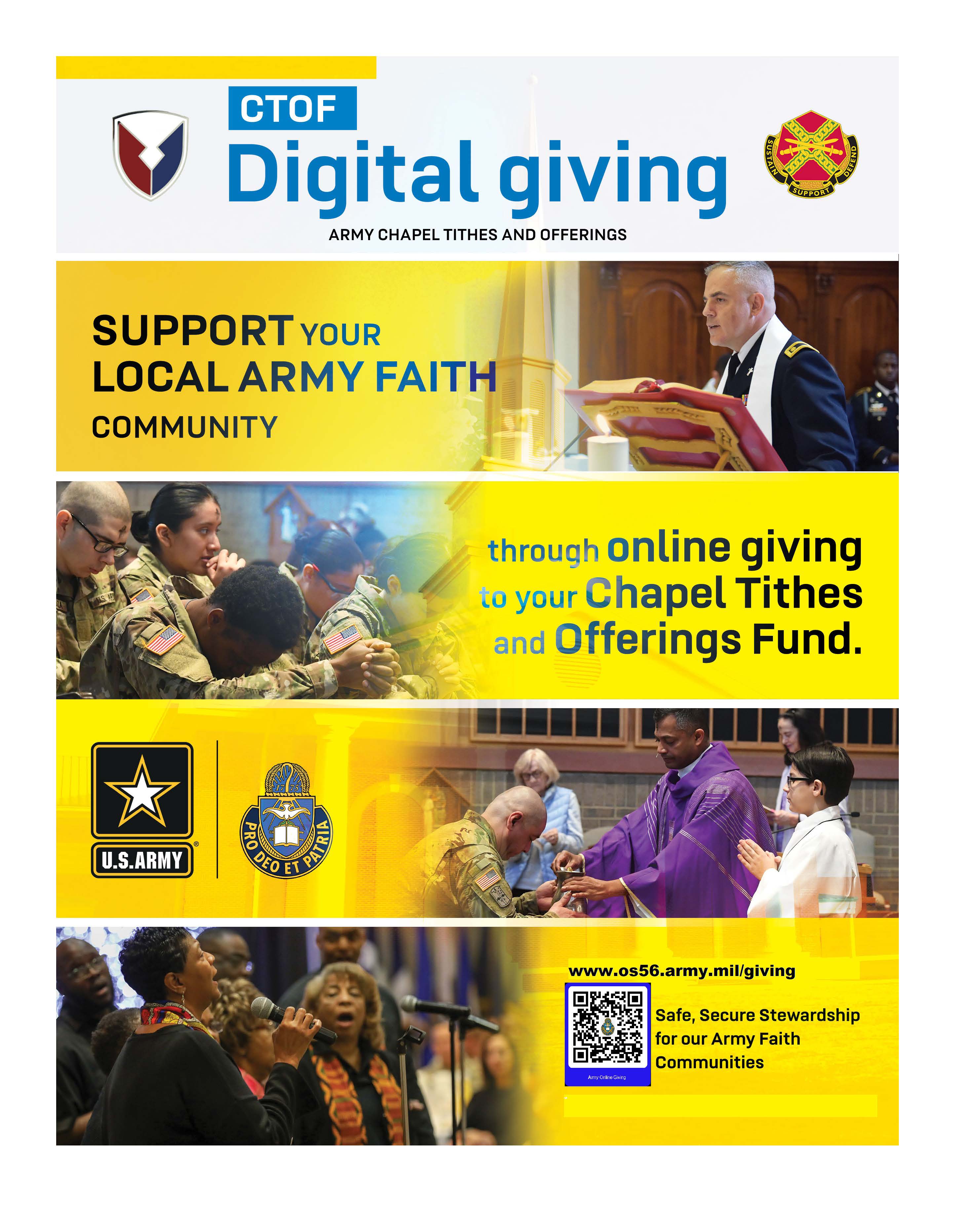 .
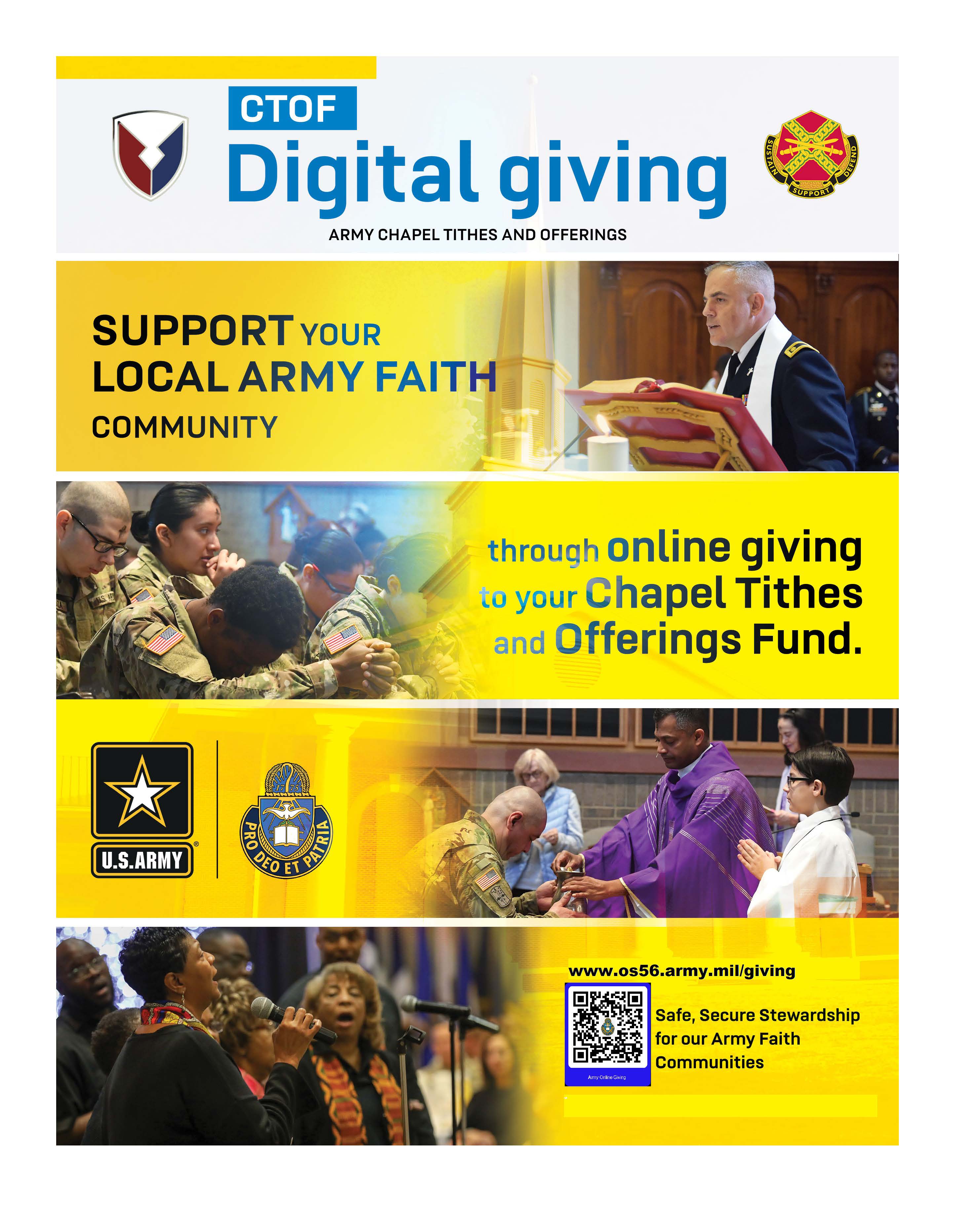 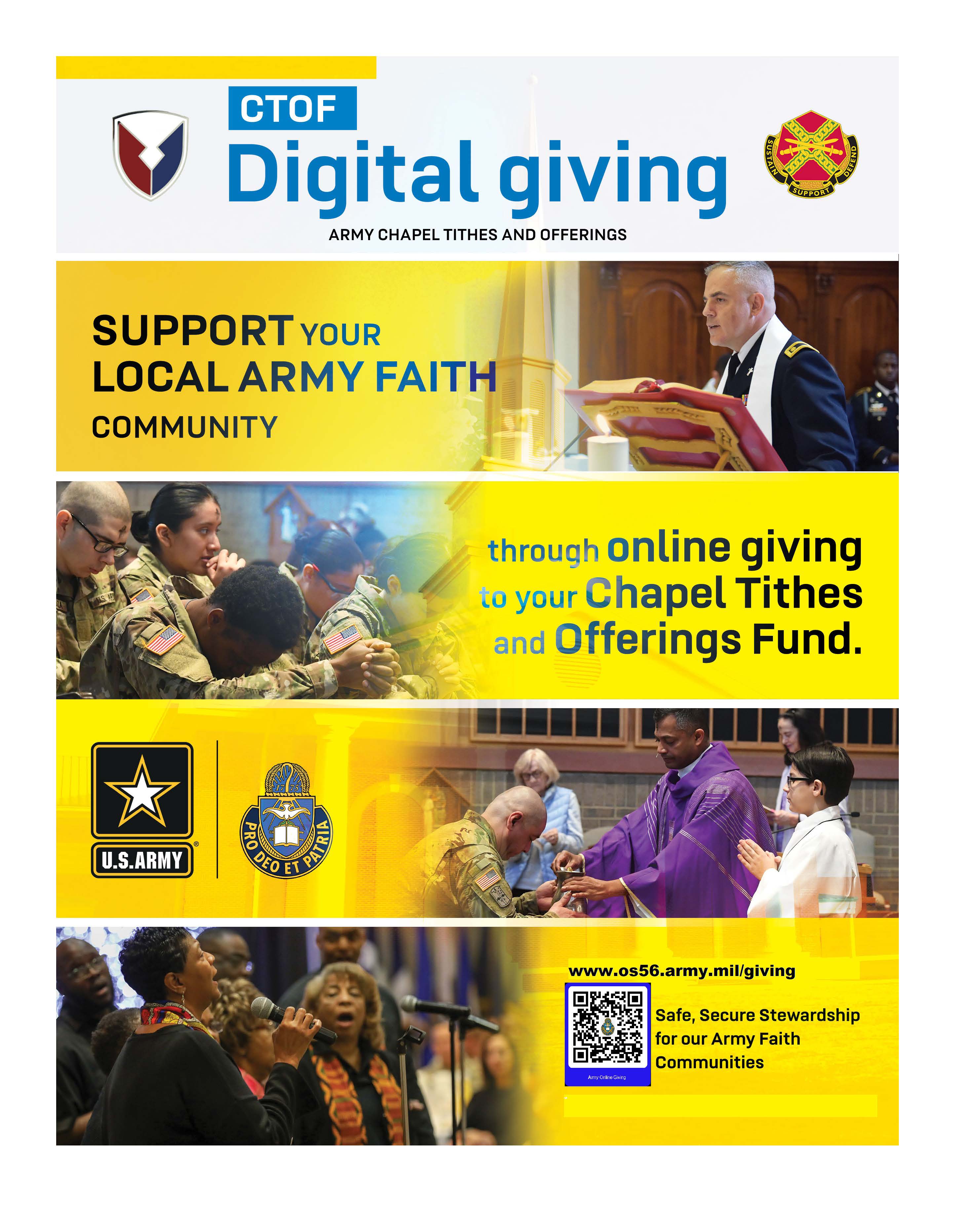